Godalming Fieldwork Follow-up
Aims
	To be able to understand what needs to be included in an NEA 	introduction and method.
Our focus for this follow-up task
Mark allocation

Introduction and preliminary research 		10 marks
Methods of field investigation			15 marks
Methods of critical analysis				20 marks
Conclusions, evaluation and presentation		15 marks
Choose one of the following investigation titles:

To what extent is Godalming a ‘Placeless Town’?
How globally connected is Godalming town centre?
How does the microclimate of Godalming change?

Complete an introduction and method for your chosen title. You will need to come up with some sub-questions/hypotheses that you want to ask/test. You will also need to complete a bibliography listing the books/websites/articles you have used in your introduction and reference in the text where you have used direct quotes. This is explained on one of the following slide.
What is a hypothesis? An idea or explanation that you can then test through study and experimentation e.g. people in Godalming think it is like any other town in the UK.
Approximately 600 words
Link to the specification:-
https://filestore.aqa.org.uk/resources/geography/specifications/AQA-7037-SP-2016.PDF
Or simply type in Geography AQA A level specification


Example as to how to reference a title to the exam board specification:
 I have chosen to investigate the effect that coastal processes have on East Head Spit. This corresponds with 3.1.3.2 in the specification. Coastal processes of erosion, transportation and deposition. Sediment sources and cells and depositional landforms.
How to reference your work
You must acknowledge anything that is not your original thoughts, ideas or words. If this is not the case, you could be accused of plagiarism. Your NEA will be run through plagiarism software before submitting. 



In-text citation (written within the main body of your investigation)
(Leatherwood, 2001)

In the bibliography at the back of the investigation –
Leatherwood, S. (2001) Whales, dolphins, and porpoises of the western North Atlantic. U.S. Dept. of Commerce. Report number: 63.

If using a website, simply copy the weblink into your text and also add it to your bibliography at the back of the investigation.
You need to include the author/editor, the year of publication, the title, any organisation and any report number (if there is one)
How to use the referencing tool in word

Open a word document
Type something that you have copied from a book/article/website
Click on the reference tab and insert citation and then click on new source.
Complete as many of the fields as you can (some may not be relevant) and click OK.
When you have completed all the citations you can click on the bibliography tab and it will automatically create a bibliography at the end of your document
Approximately 500 words
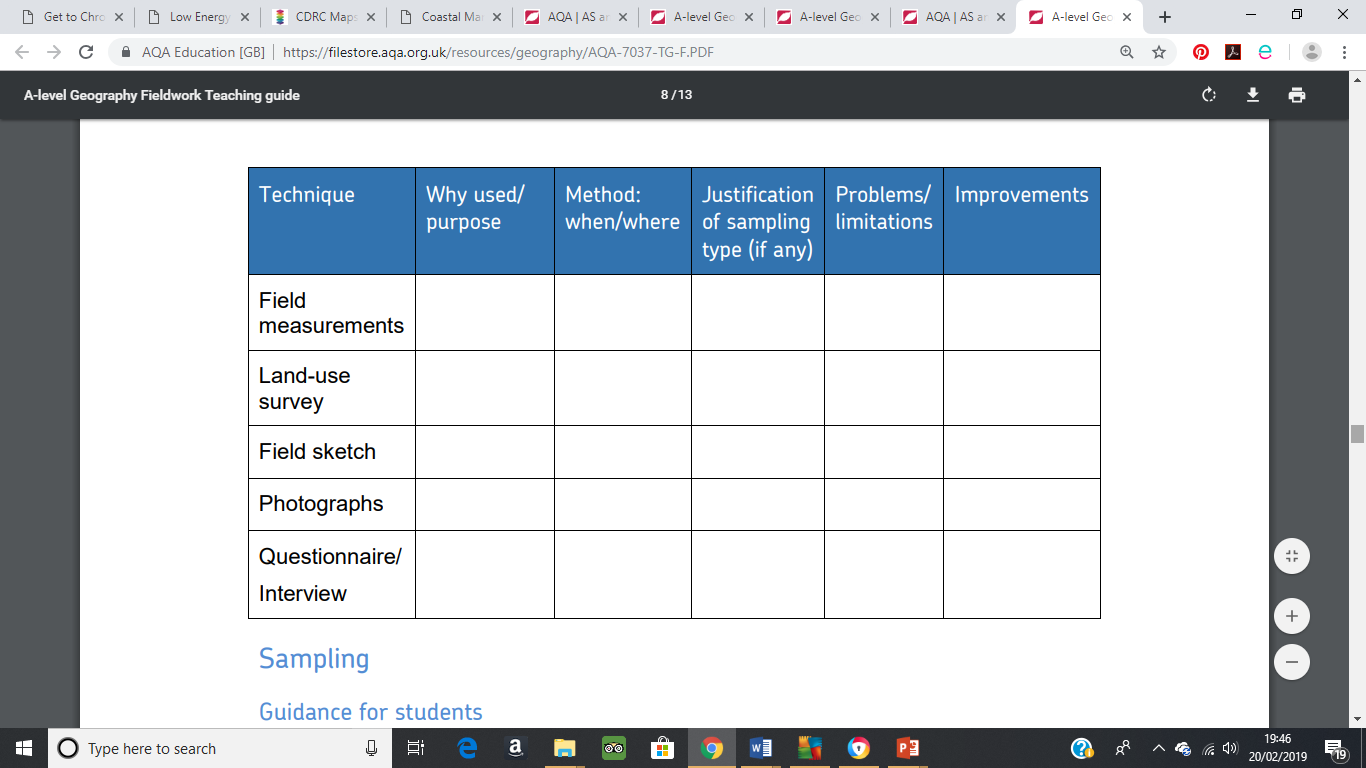 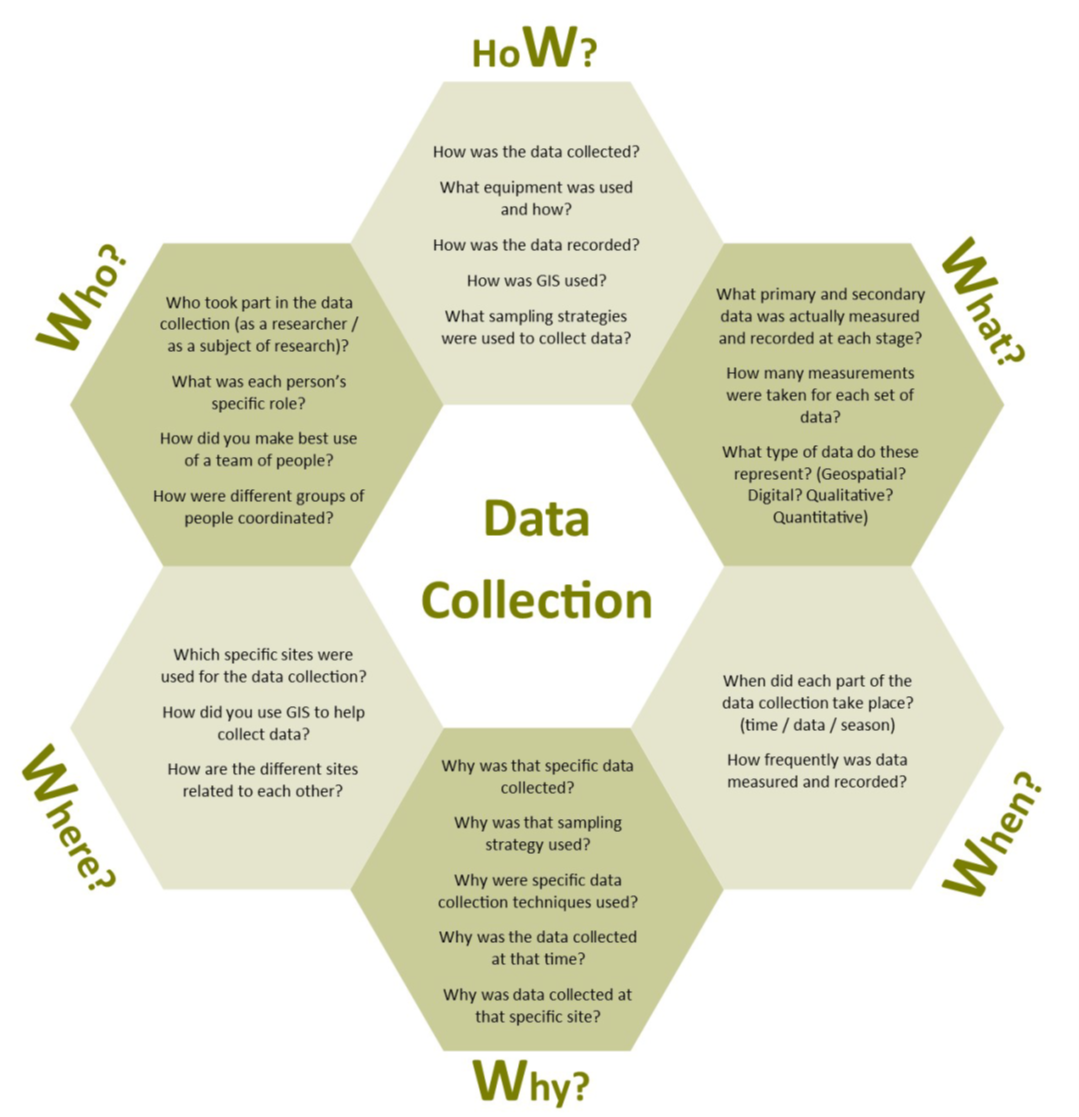 Don’t forget the ethical dimensions you needed to consider!